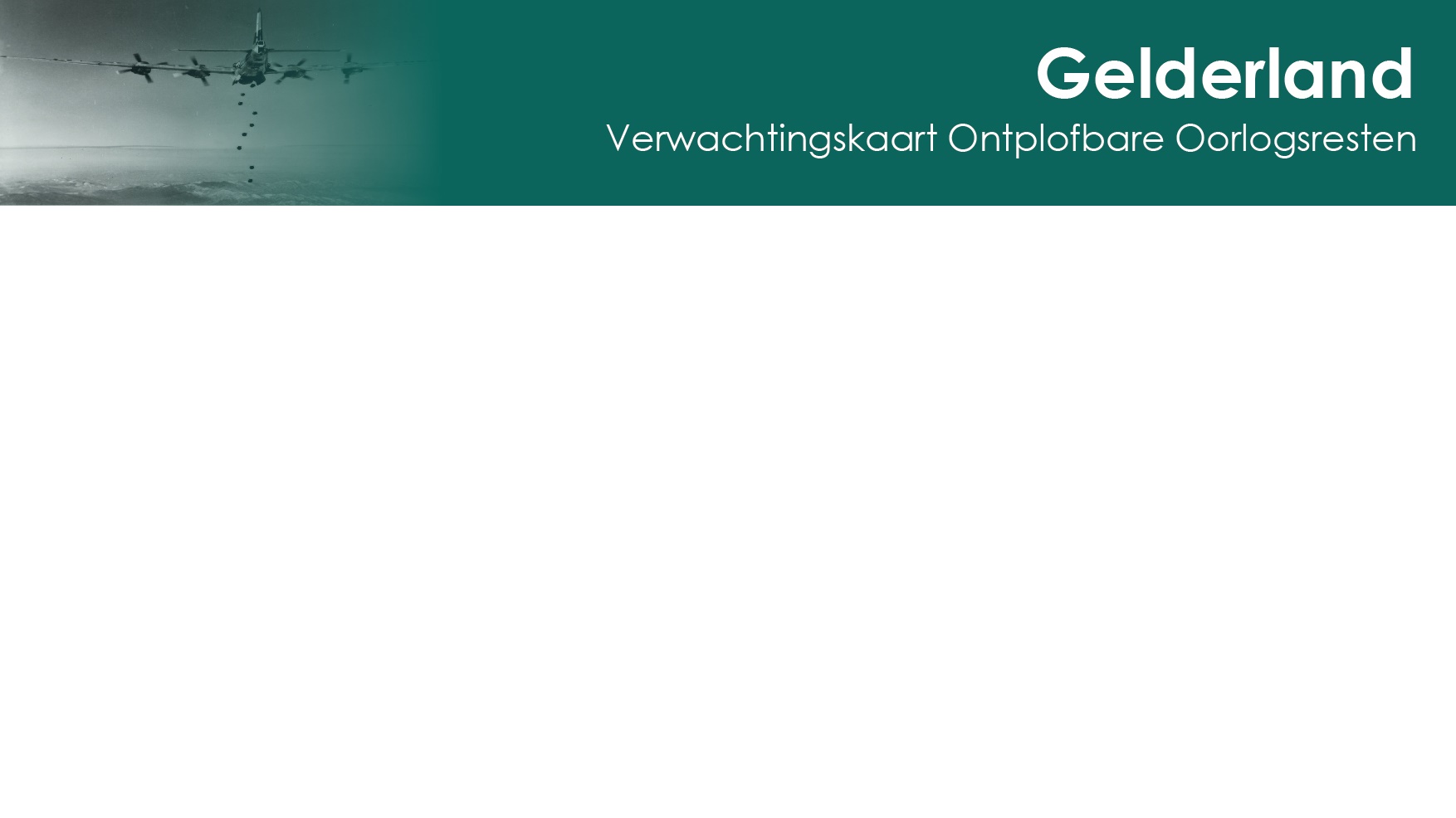 REASeuro

Thomas Kloosterman
Mark Kouwenhoven
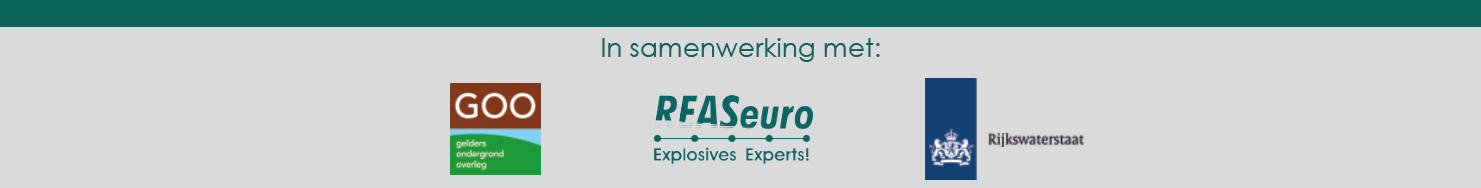 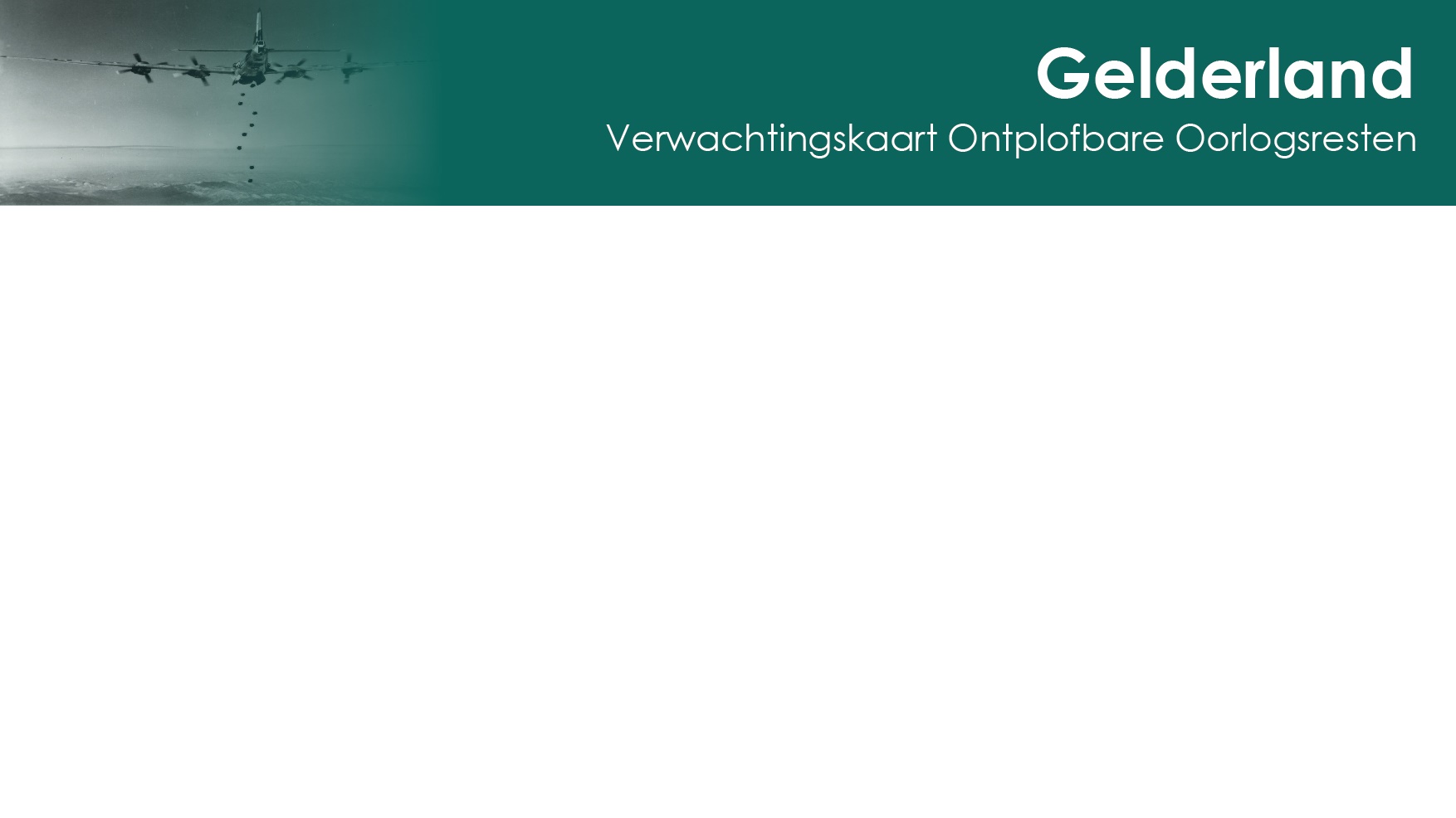 Inhoud
Doel
Proces
Beoogd resultaat
Resultaten tot dusver
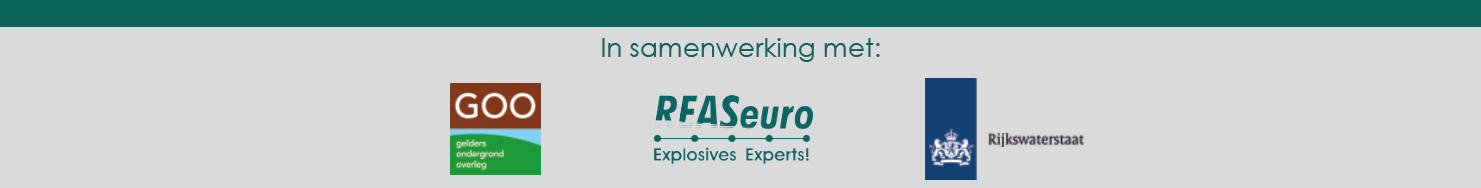 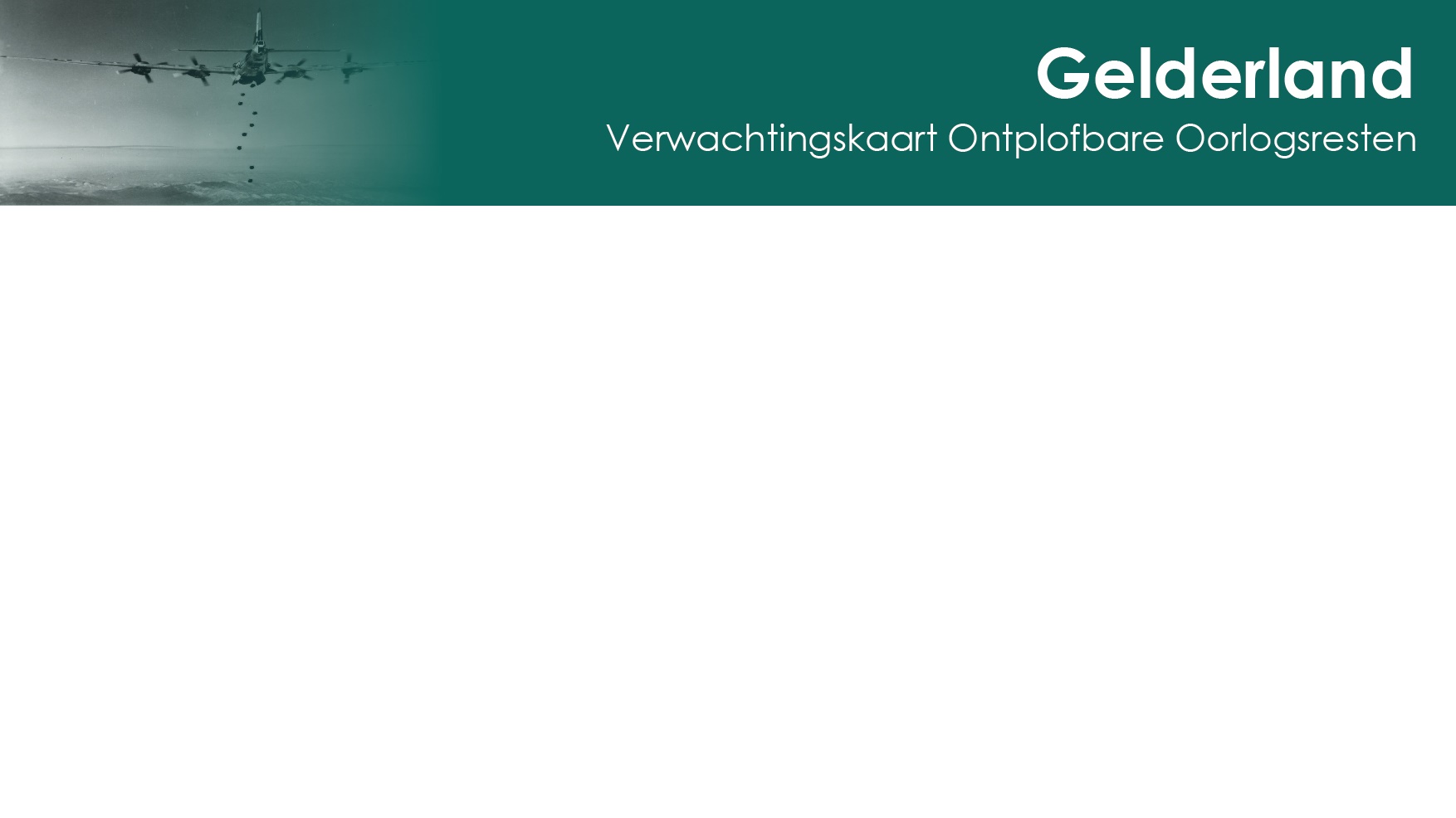 Doel
Uniform format gemeentelijke verwachtingskaart OO
Gebaseerd op een Historisch Vooronderzoek / Vooronderzoek conflictperiode
Opstellen Programma van Eisen
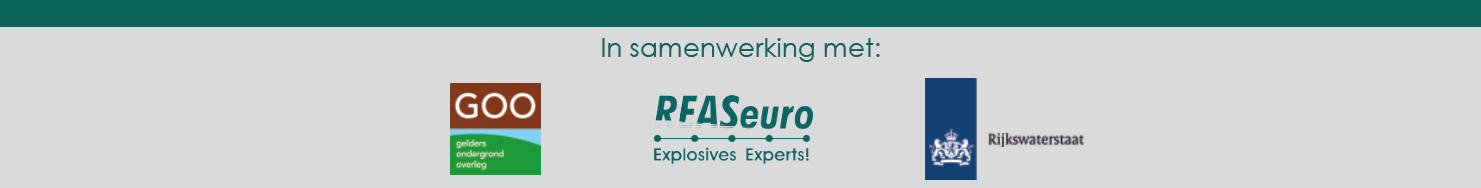 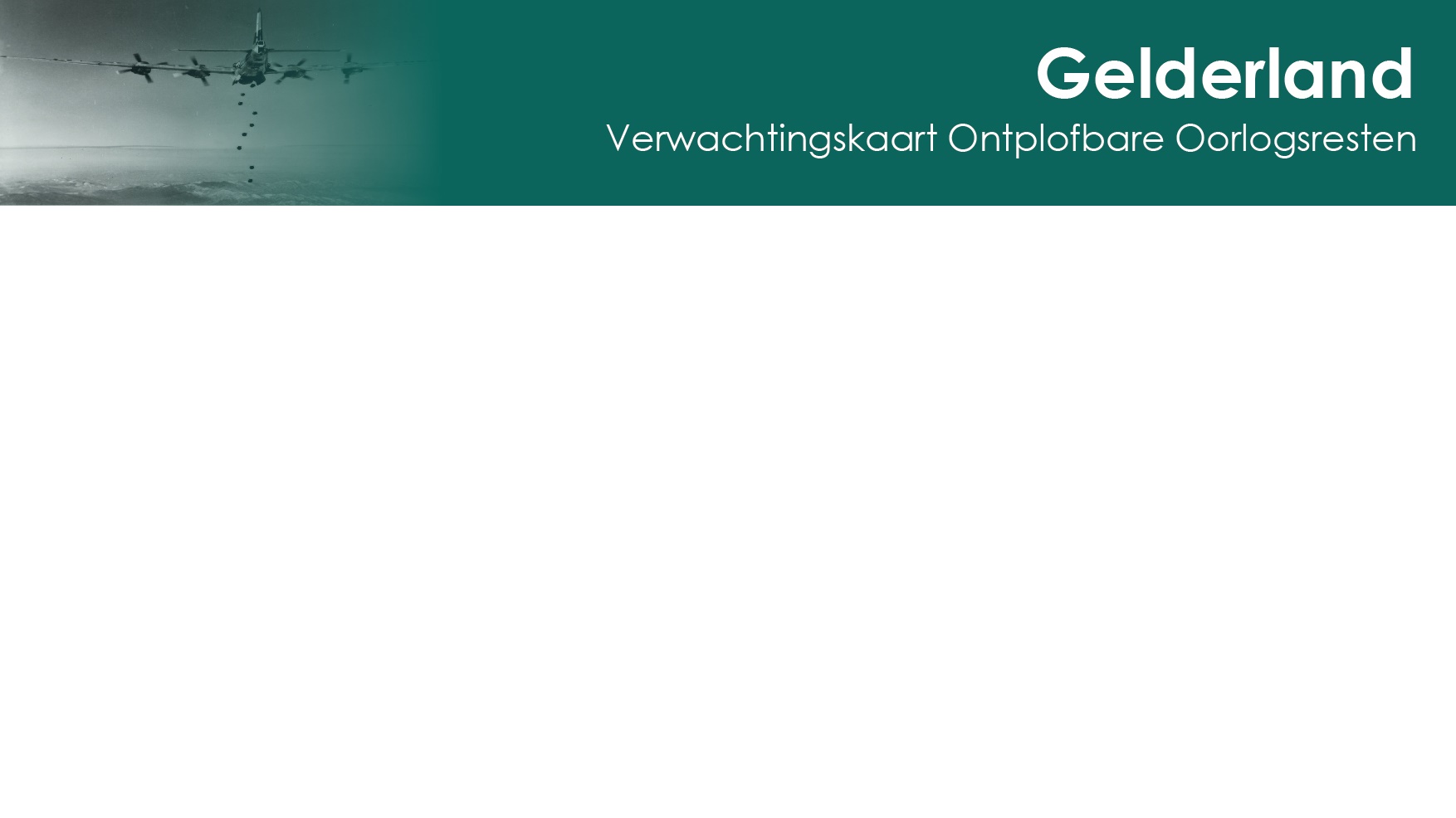 Vijf fasen
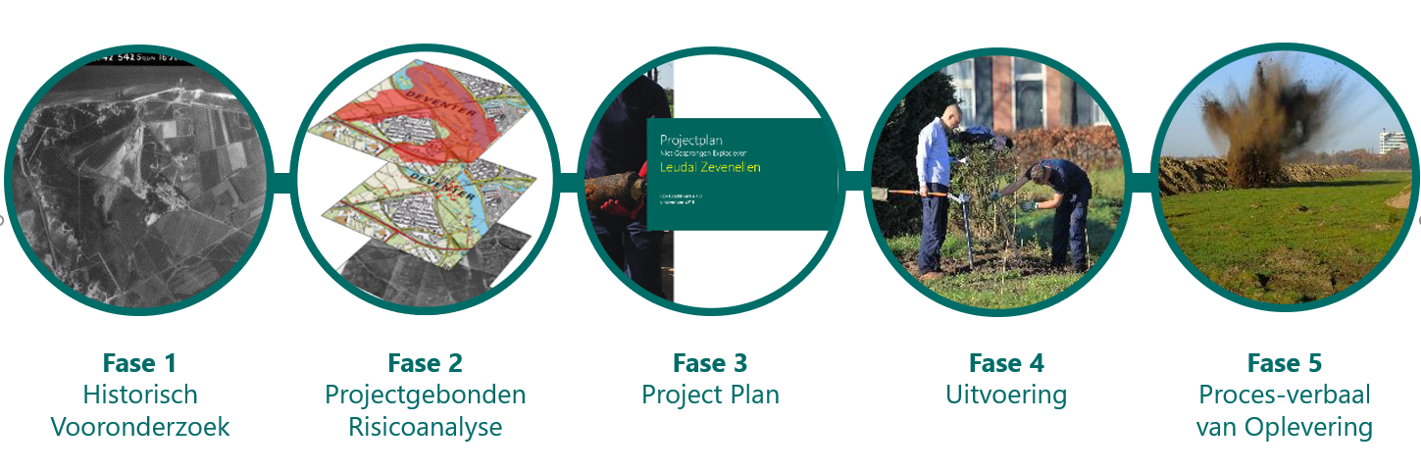 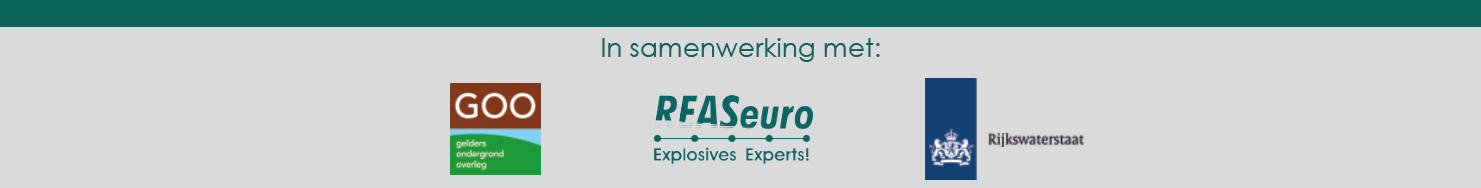 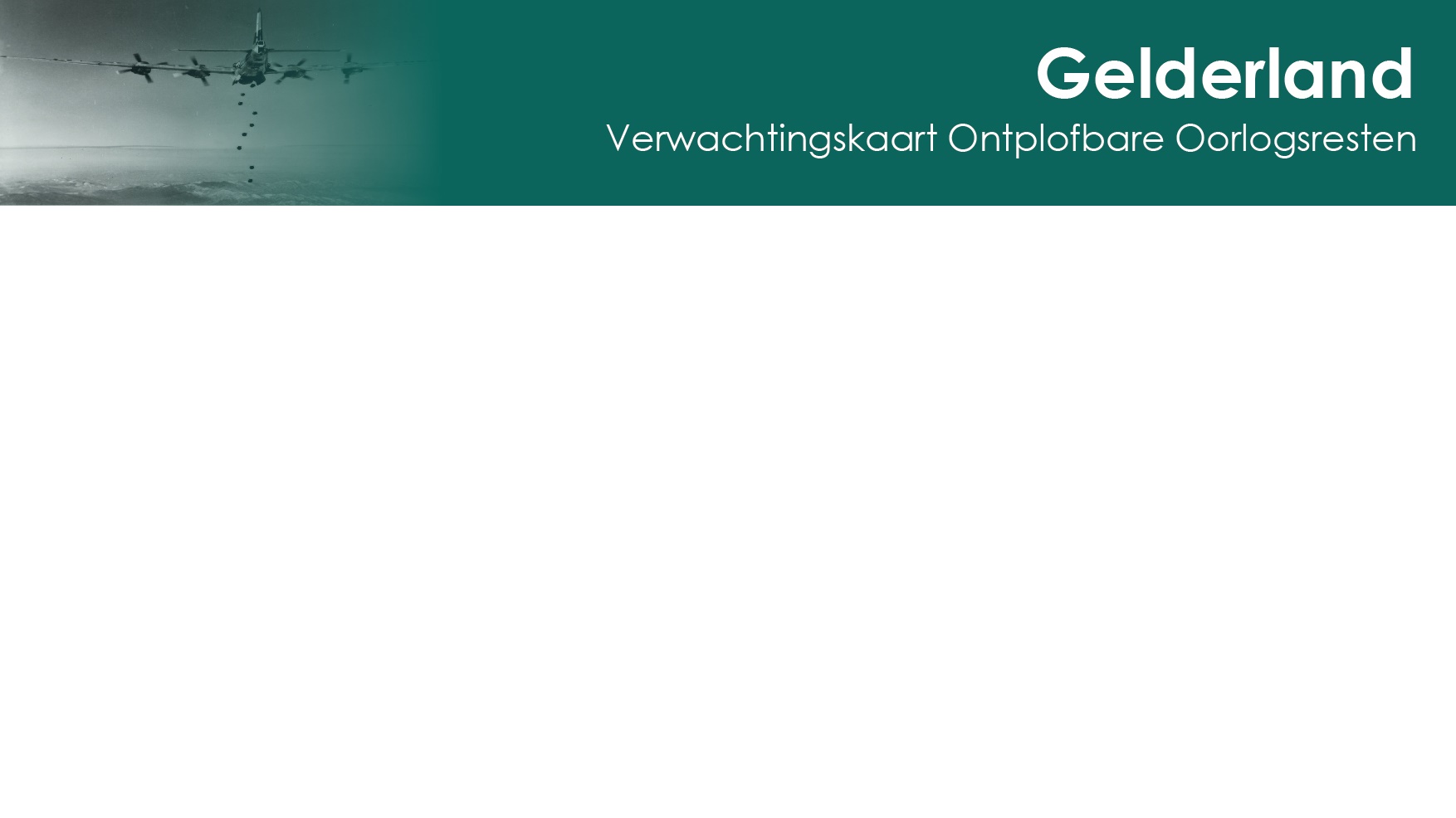 Proces
Behoeftepeiling werkgroep GOO
Interviews, feedback
Opstellen van programma van eisen:
Primaire eisen
Eisen aan GIS
Actualisatie en onderhoud
Te raadplegen brondocumentatie
Uit te voeren analyse
Bouwen van Indicatieve Verwachtingskaart
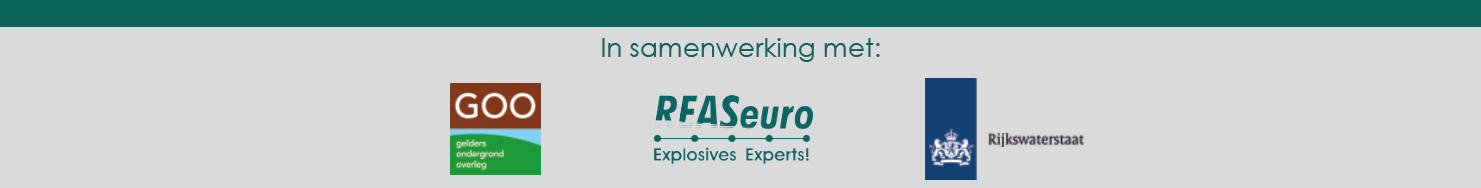 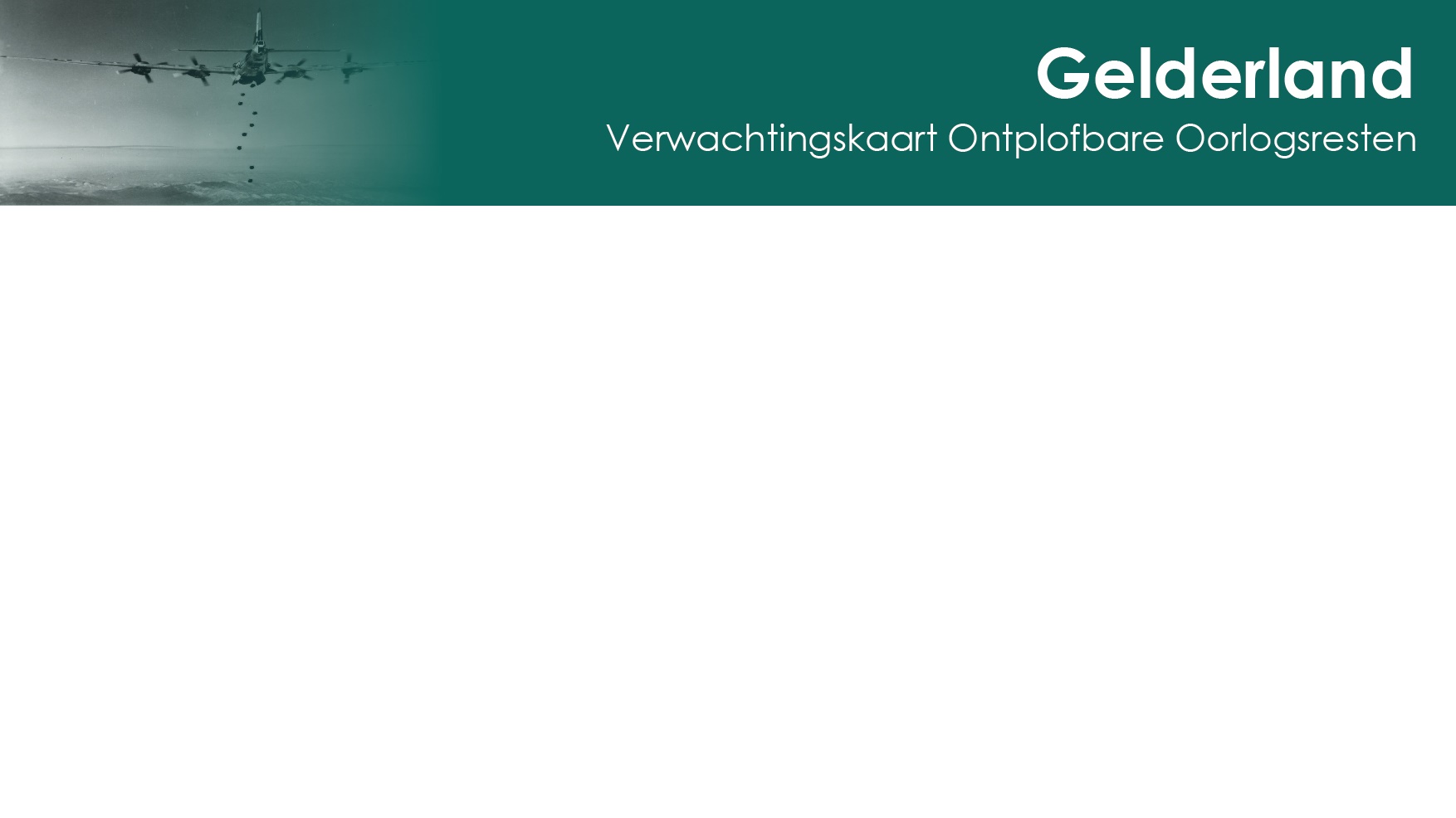 Beoogd resultaat
Provinciale Verwachtingskaart OO op gemeentebreed niveau - “Vlekkenkaart”
Specifieke verwachtingsgebieden horizontaal
Conform huidige richtlijnen (CS-VROO)
Geen naoorlogse werkzaamheden
Geen locatiespecifieke penetratiediepteberekening
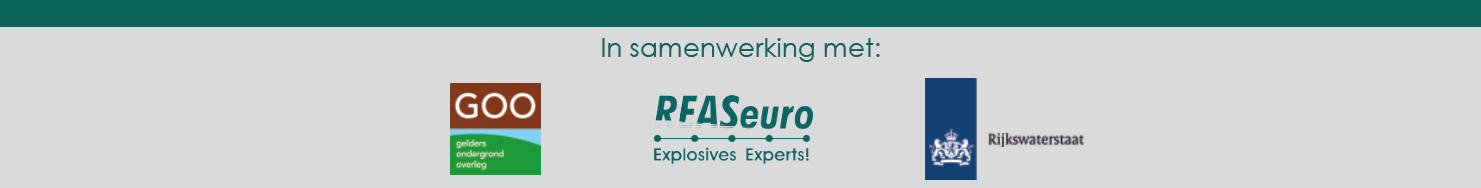 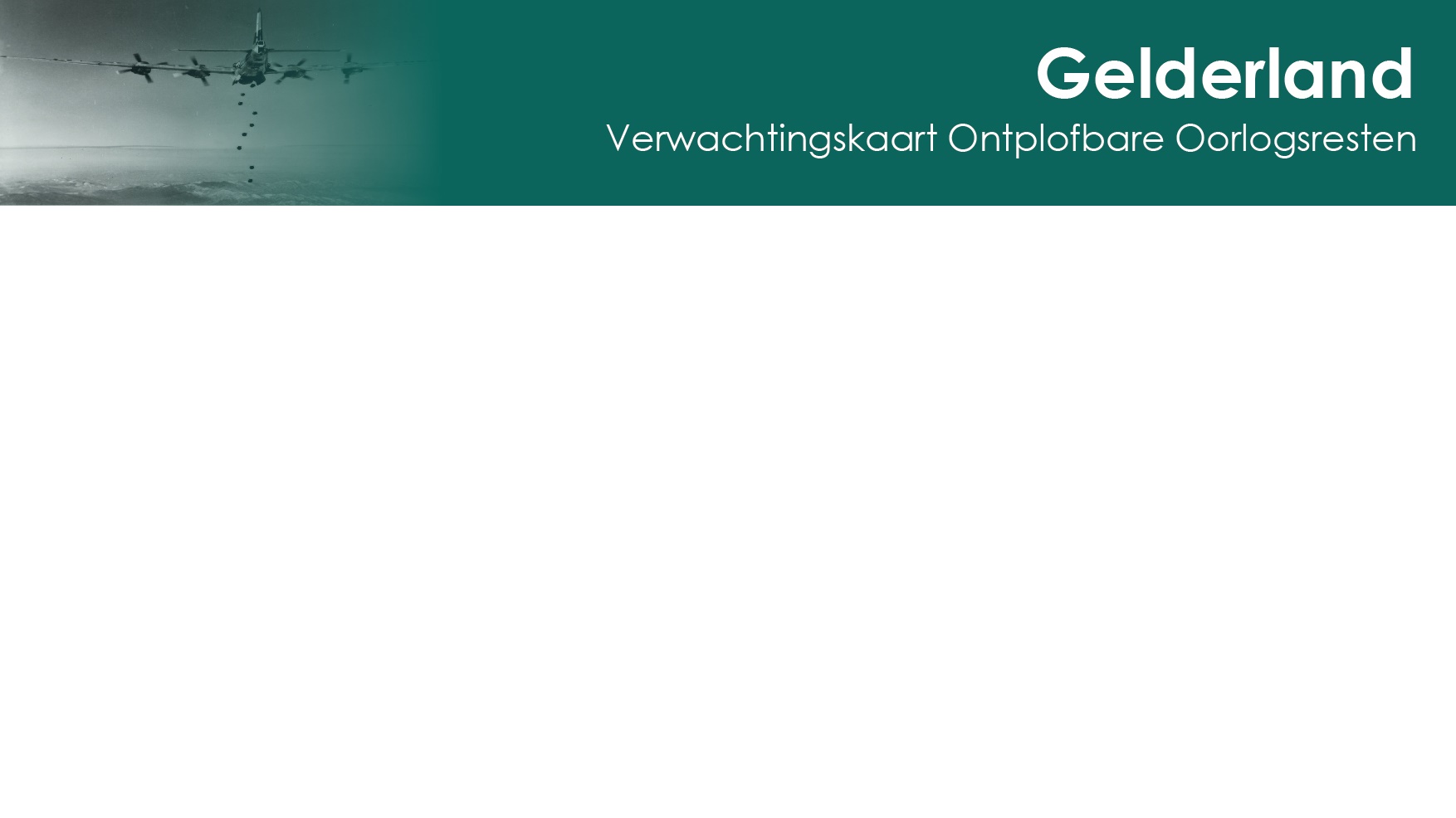 Resultaten tot 
dusver
Indicatieve Verwachtingskaart
Programma van eisen
Flyer
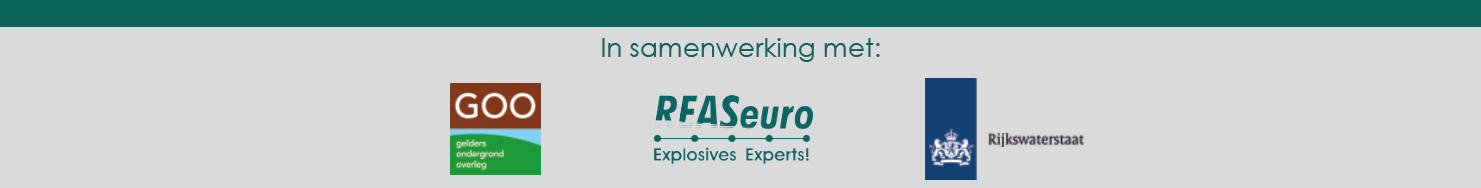